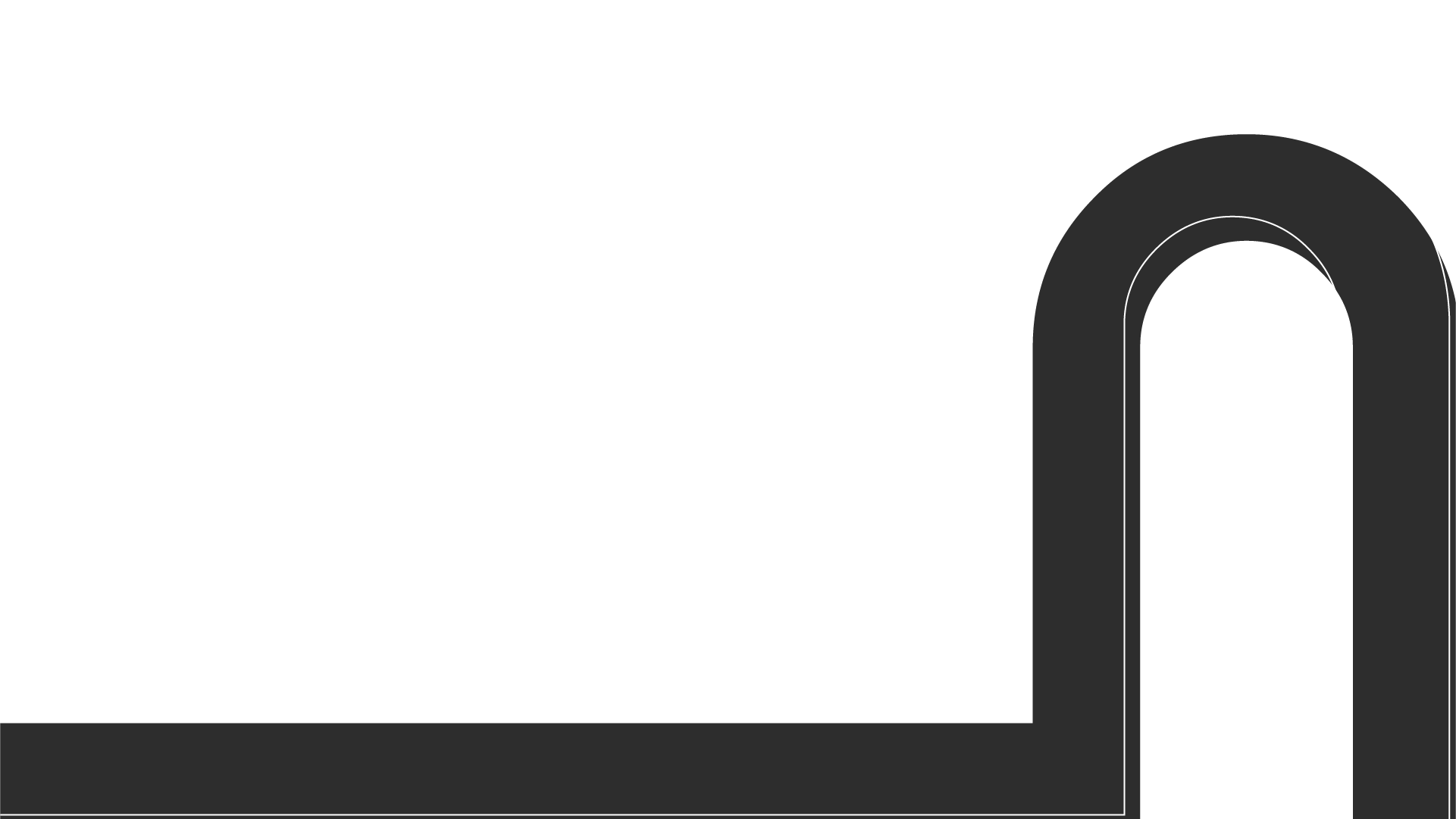 Título da apresentação
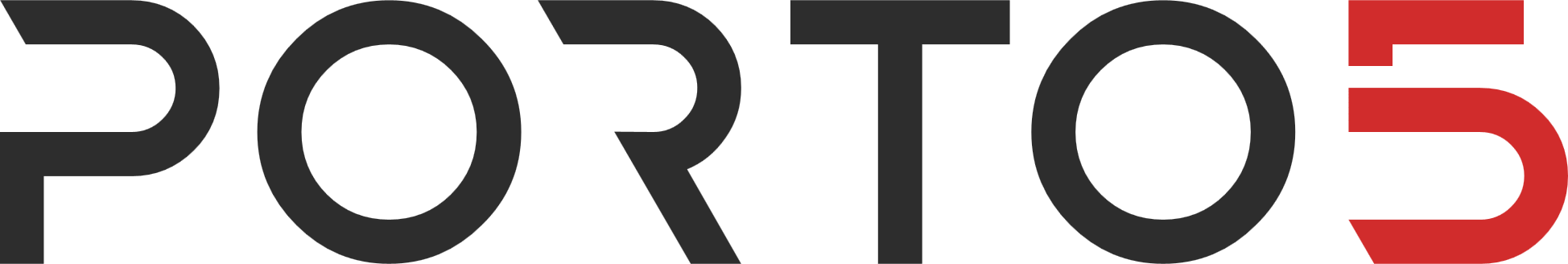 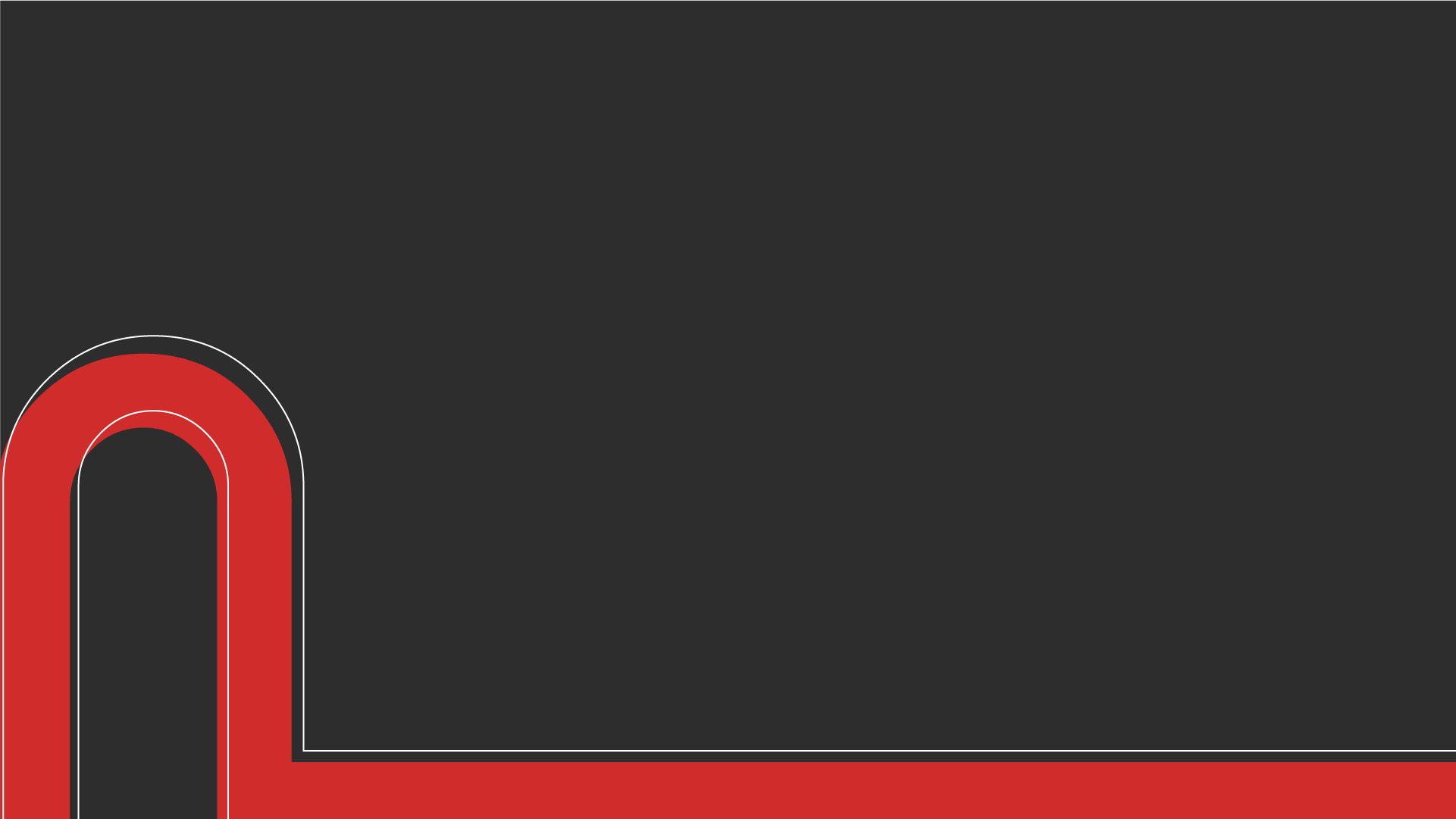 Título da apresentação
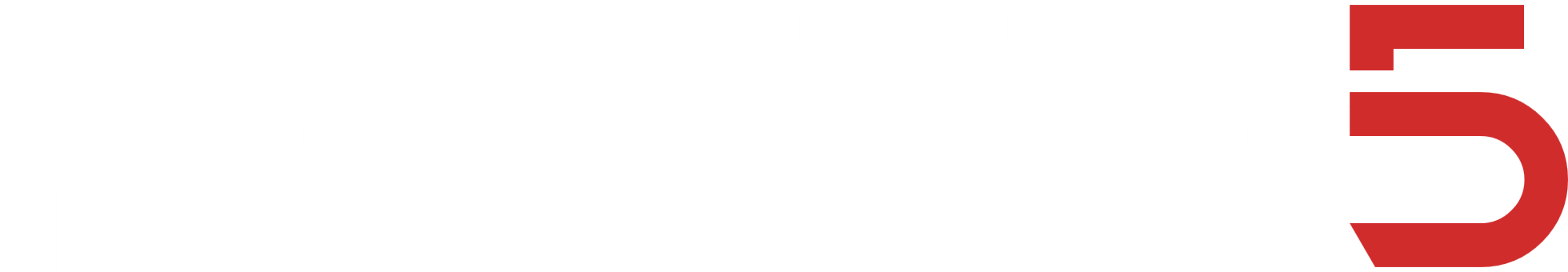 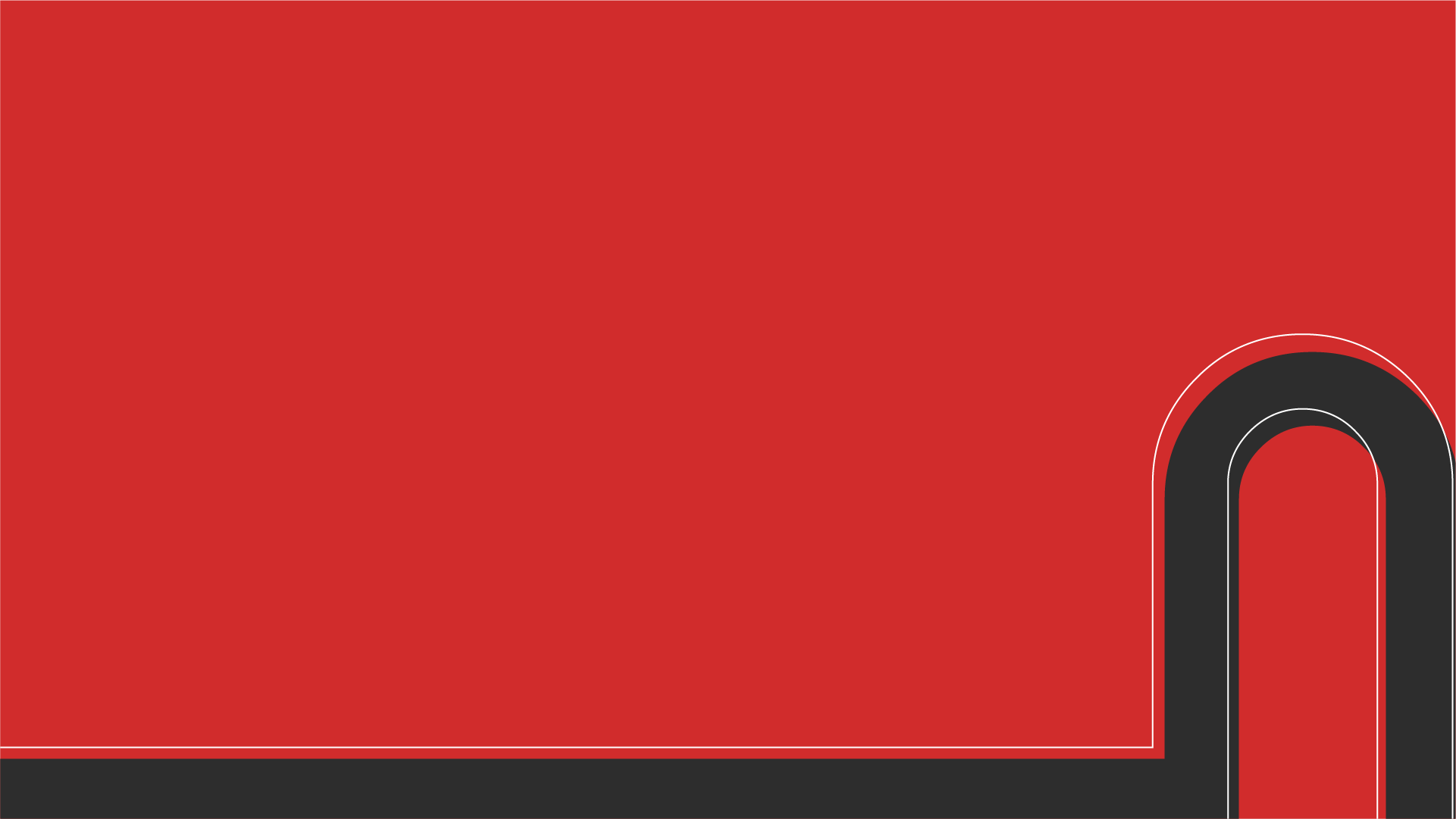 Título da apresentação
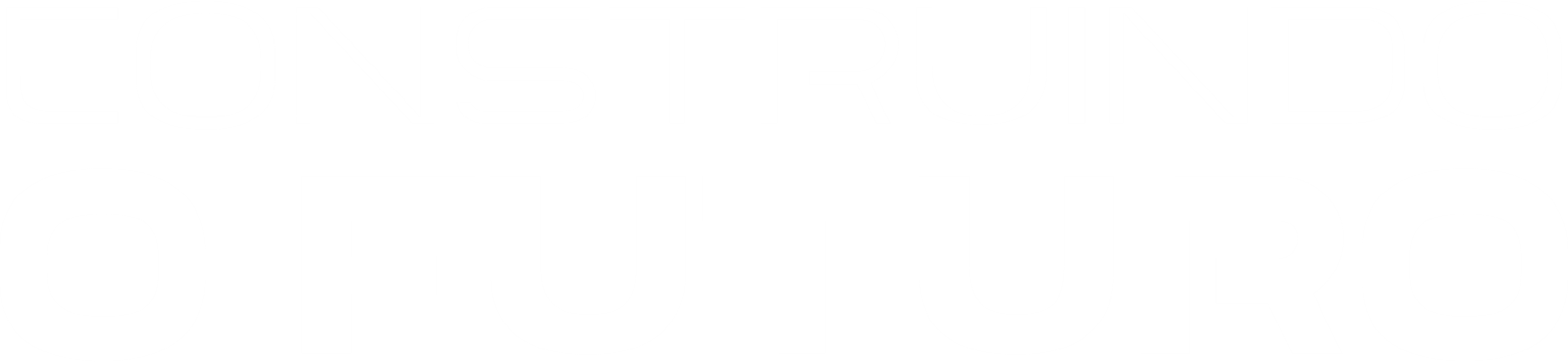 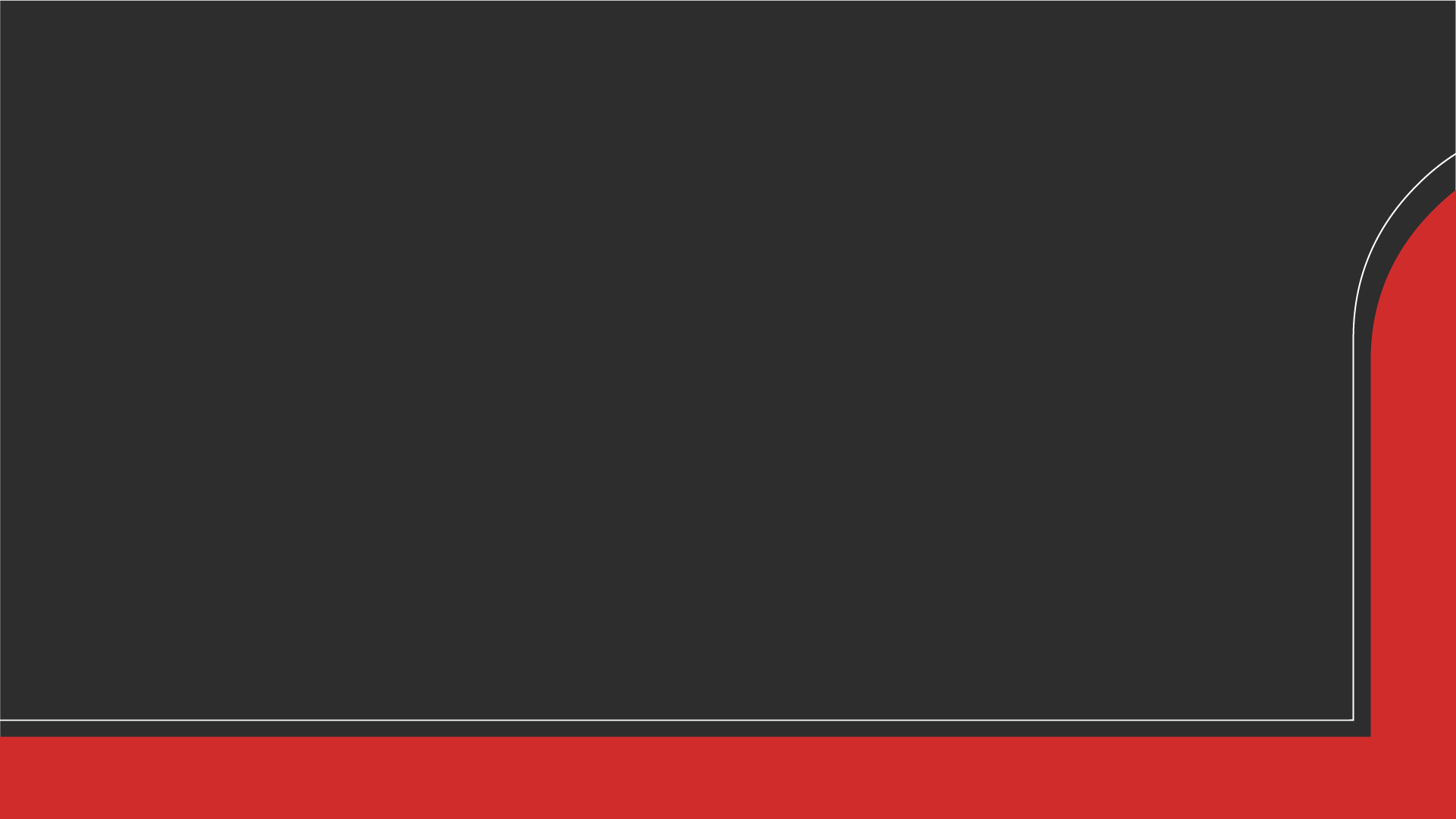 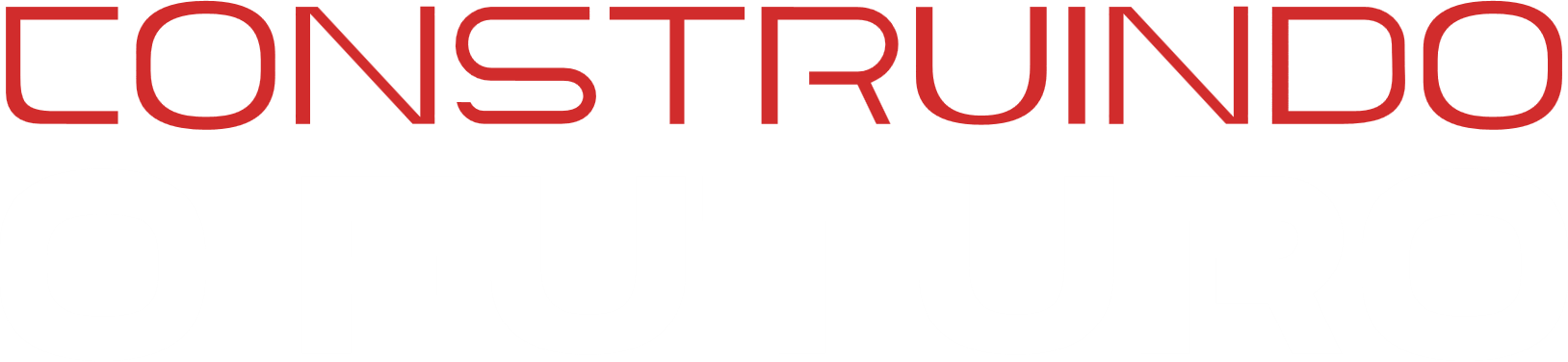 Título da apresentação
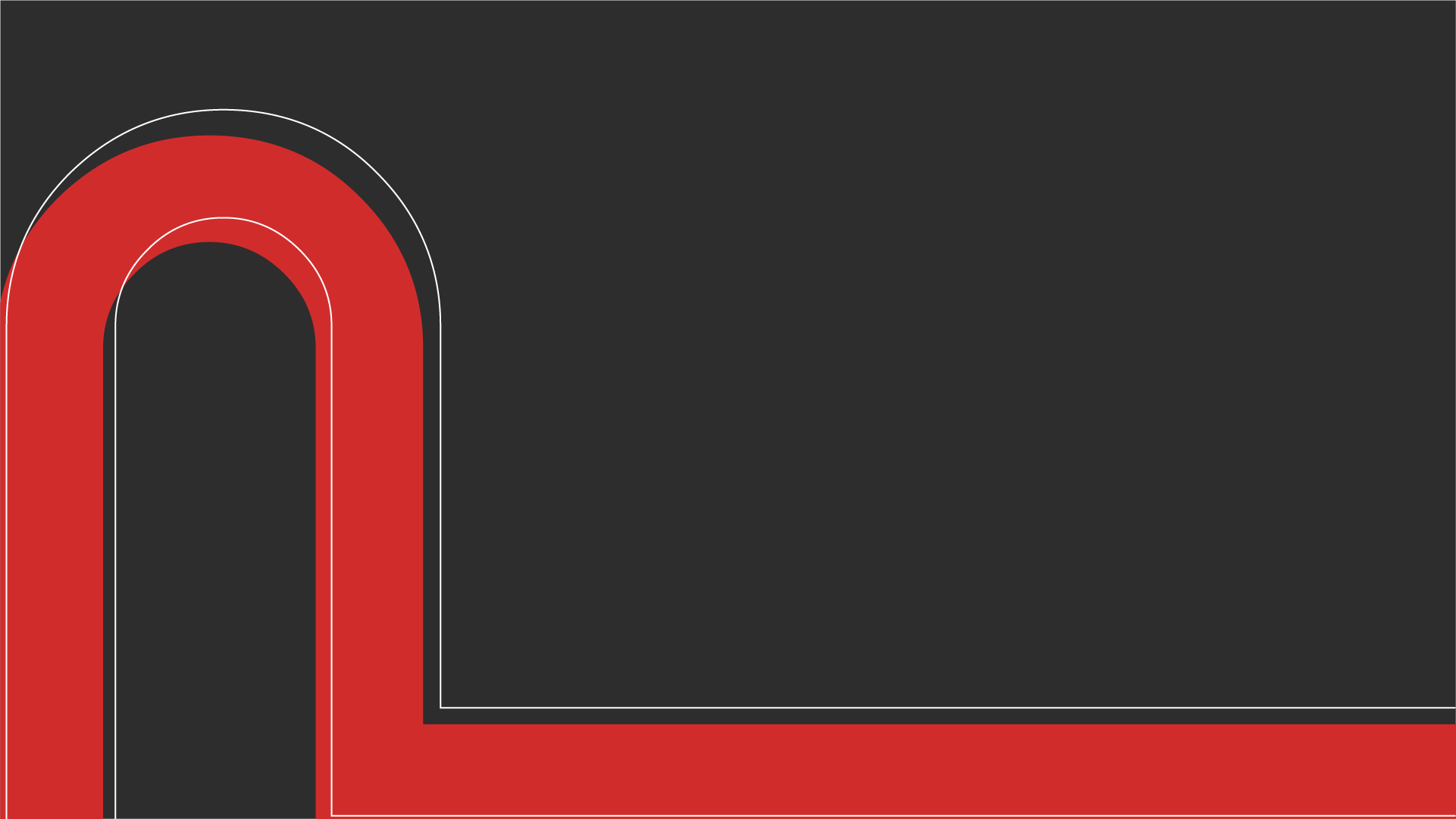 Título da apresentação
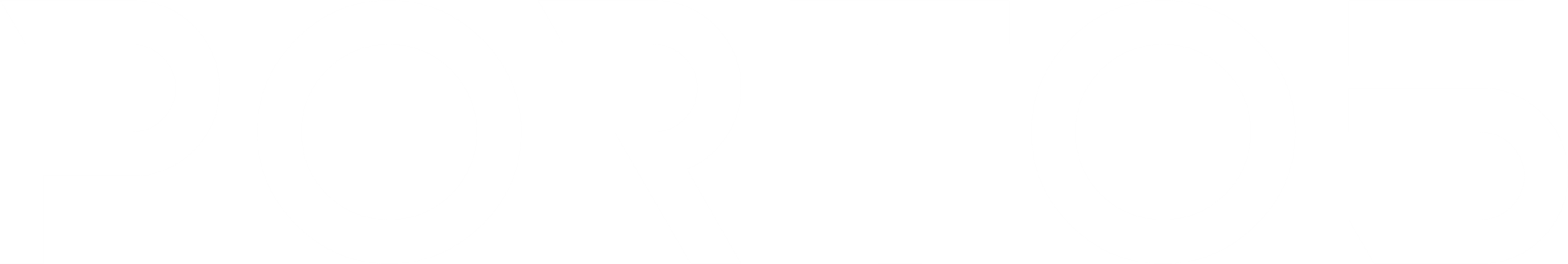 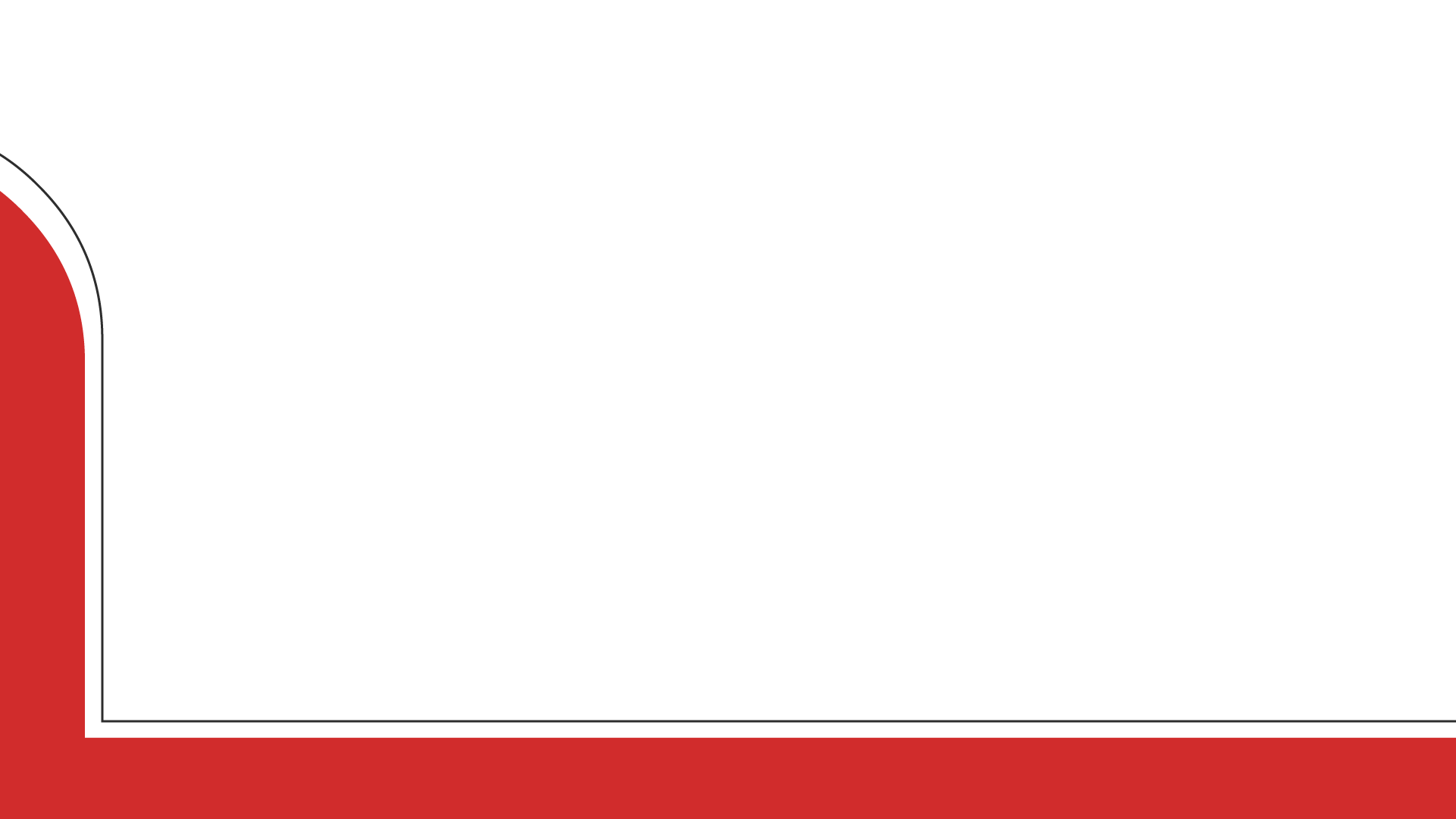 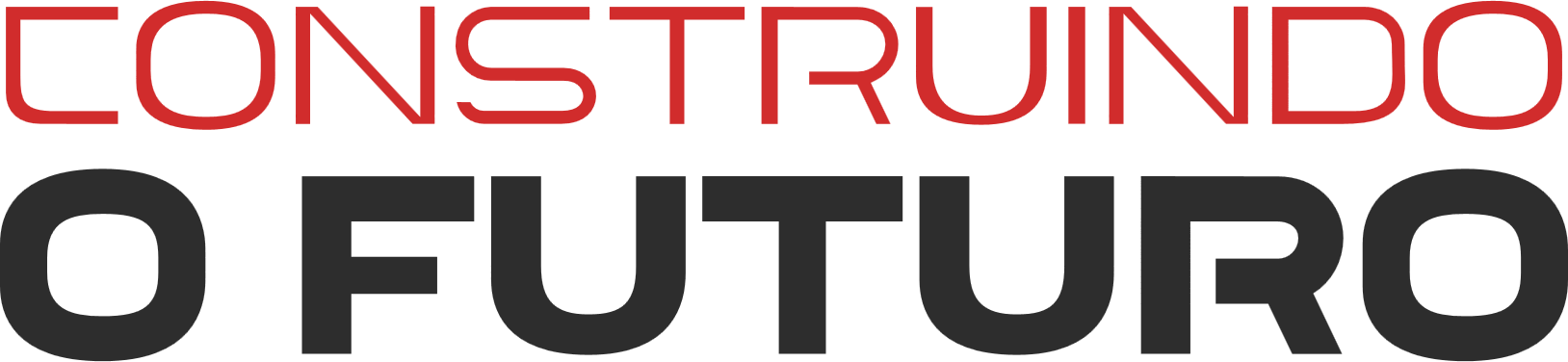 Título da apresentação
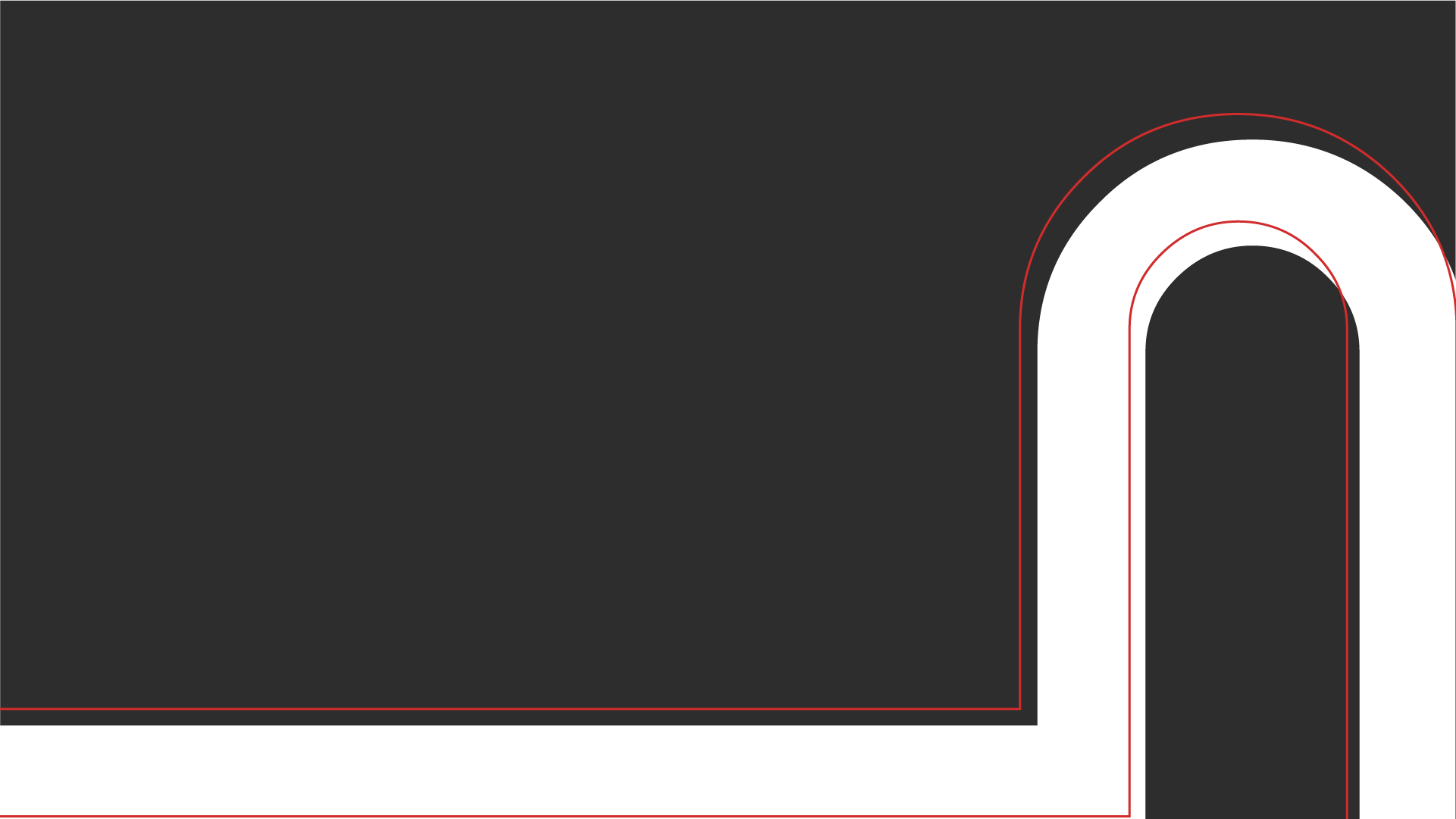 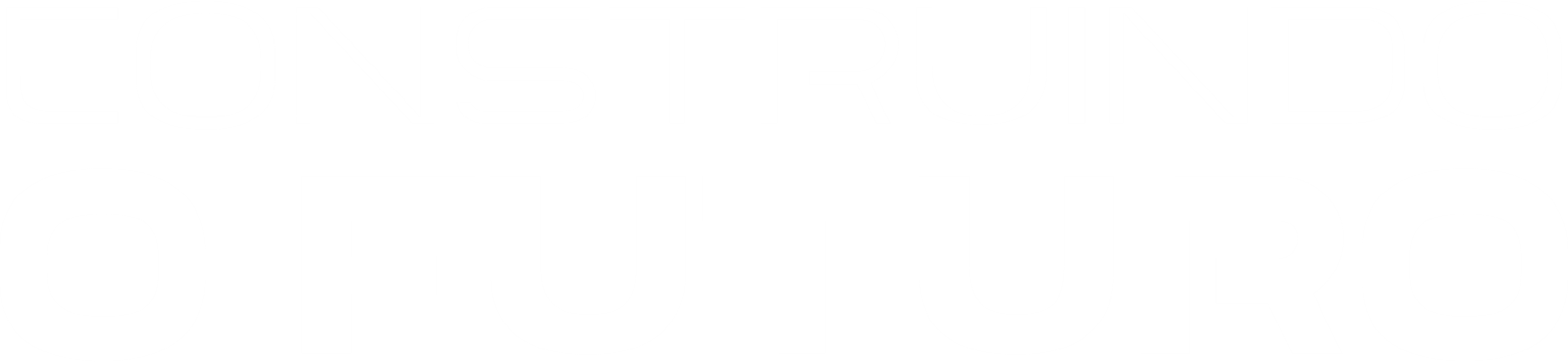 Título da apresentação
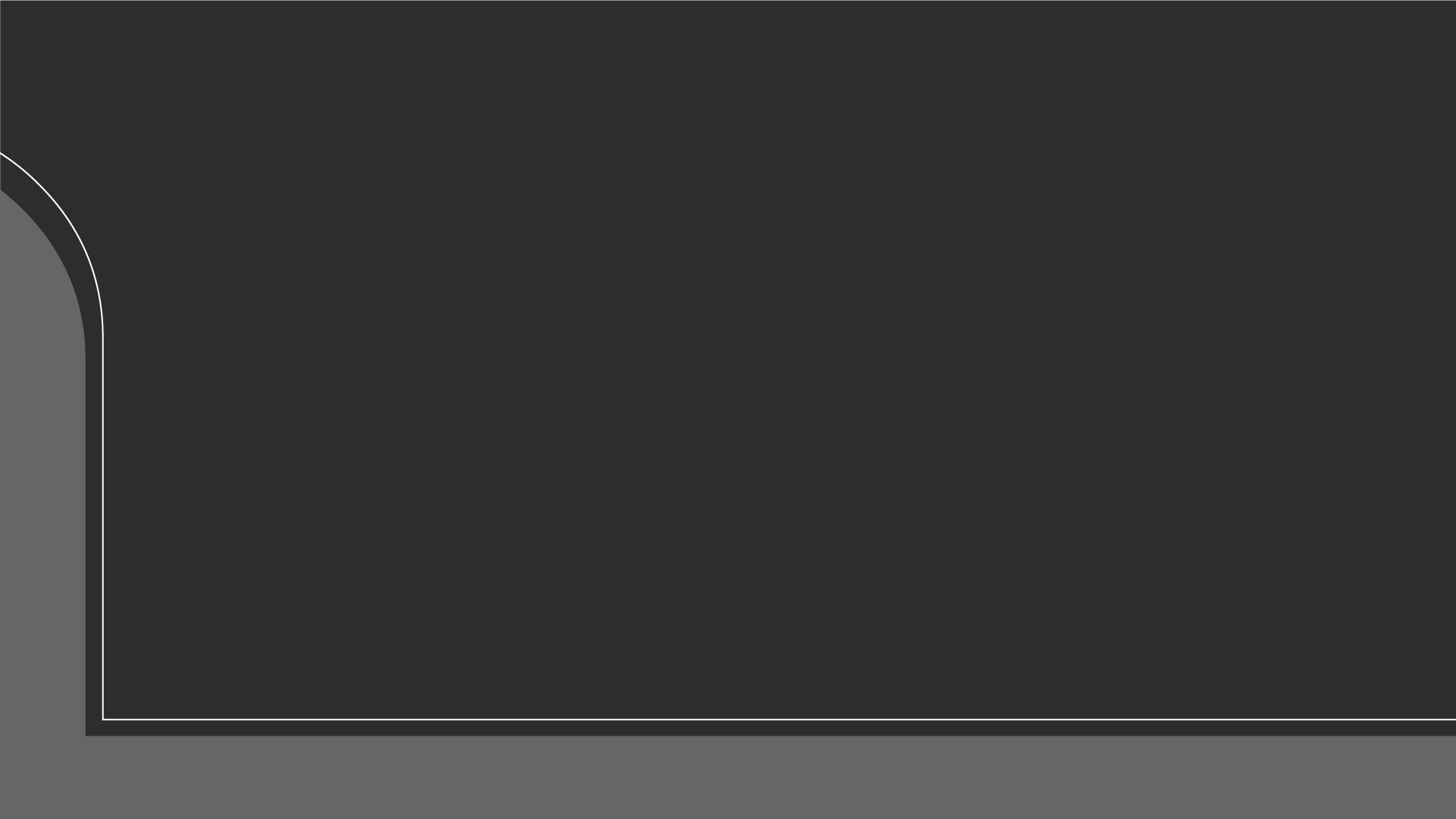 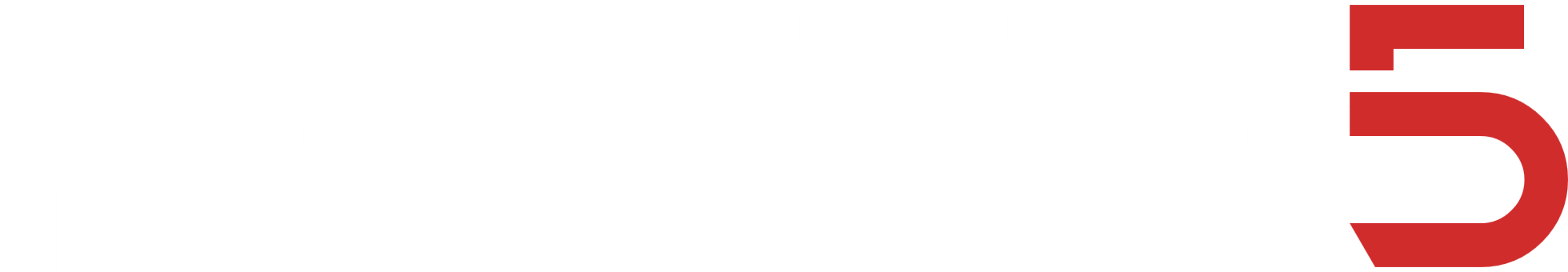 Título da apresentação